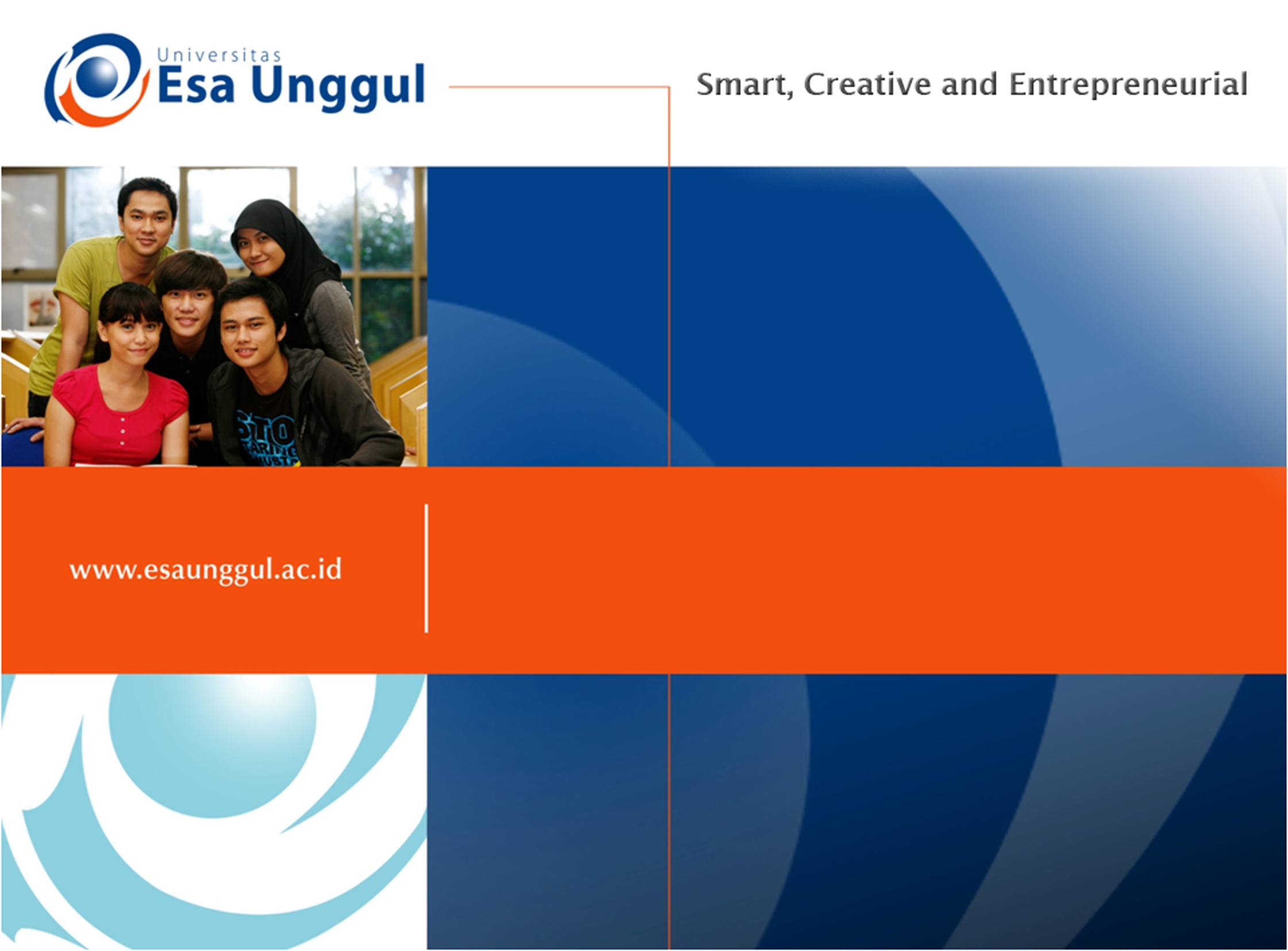 ASUHAN GIZI PADA LANSIA DAN PASIEN GERIATRI
Anugrah Novianti, SGz, M.Gizi
PROGRAM STUDI ILMU GIZI
FAKULTAS ILMU-ILMU KESEHATAN
Deteksi dini (Penapisan dan Pengkajian) dan pemberian zat gizi adekuat sebagai tata laksana awal merupakan hal yang penting dilakukan untuk mencegah terjadinya masalah gizi pada lansia
Kebutuhan Energi (Kalori)
BB aktual digunakan pada pasien dengan IMT kurang dan normal. Kebutuhan energi pasien dengan IMT kurang dapat berubah sesuai dengan perubahan berat badan aktual yang di dapatkan saat monev.
BB ideal digunakan pada pasien dengan IMT lebih atau obese.
Kebutuhan Energi (Kalori)
BB aktual digunakan pada pasien dengan IMT kurang dan normal. Kebutuhan energi pasien dengan IMT kurang dapat berubah sesuai dengan perubahan berat badan aktual yang di dapatkan saat monev.
BB ideal digunakan pada pasien dengan IMT lebih atau obese.
Kebutuhan energi lansia sehat dimulai dari 25-30 kka/kg/hari
Sedangkan, kebutuhan energi pasien lasia dengan kondisi stress metabolik 30-35 kksl/kg/hari
Kebutuhan Protein
Asupan protein untk lansia disarankan lebih tinggi dibandingkan dewasa muda. 
PROT-AGE merekomendasikan 1 – 1,2 gram protein/kgBB/ hari untuk lansia sehat.
Pasien lansia dengan risiko malnutsrisi : 1,2 – 1, 5 gram/kgBB/hari
Pasien dengan diagnosa malnutrisi dan infeksi parah : 2 gram/kgBBhari
Kebutuhan ini tidak berlaku untuk lansia dengan gangguan ginjal atau pada lansia yang harsus membatasi konsumsi protein.
Kebutuhan Lemak
Kebutuhan Cairan
Kebutuhan cairan harian lansia dihitung berdasarkan berat badan : 25 – 30 ml/kgBB
Faktor yang mempengaruhi kebutuhan cairan :
Pemberian NPO (Nutrisi Per Oral)
Mengonsumsi berbagai jenis makanan sesuai dengan pedoman diet sehat dan seimbang
Meningkatkan frekuensi makanan dalam sehari dengan kudapan (selingan) di antara waktu makan utama (3x makan utama 3x makan selingan, porsi kecil tapi sering)
Menghindari perut kosong di malam hari (> 12 jam) dengan memundurkan jam makan malam serta mengawalkan sarapan pagi dan atau memberikan kudapan
Memberikan makanan dengan dengan nilai kalori tinggi dan atau protein tinggi
Mendesain menu sesuai dengan keinginan/preferensi pasien dan memodifikasi tekstur makanan menurut kemampuan mengunyah dan menelan
Memberikan suasana yang menyenangkan saat makan.
Tingkat Modifikasi Diet untuk Gangguan Menelan
Sarkopenia dan Frailty
Sarkopenia  Terjadi penurunan massa otot 3-8% per dekade
Dibutuhkan pencegah untuk mencegah risiko fraktur dan osteoporosis dengan cara mengonsumsi protein dengan jumlah yang lebih tinggi.

Untuk memaksimalkan sistesis protein otot diperlukan asupan protein 25-30 gram protein dengan kualitas tinggi per setiap makan (setara dengan 10 gram asam amino esensial)
Leusin  salah satu jenis as. Amino esensial dapat meningkatkan sistesis protein otot sehingga suplementasinya diduga dapat mencegah terjadinya sarkopenia.
Sebaiknya, konsumsi protein ini juga dikombinasikan dengan latihan resistensi yang dilakukan minimal 2x dalam seminggu. Penelitian mengungkapkan hal ini mampu meningkatkann rerata massa bebas lemak 1,3 kg
Tugas
Pasien perempuan 68 tahun, TB 158 cm (berdasarkan konversi perhitungan tinggi lutut) dan BB 53 kg (IMT 21,2) datang ke poliklinik geriatri dengan keluhan mudah lelah sejak dua minggu terakhir, memiliki gangguan mengunyah dan menelan. Anamnesis untuk menapis dan mengkaji status gizi pasien dengan MNA menunjukkan adanya penurunan nafsu makan, penurunan berat badan 2 kg dalam 3 bulan terakhir dan mobilitas pasien aktif. Suami dan anak pasien meninggal bulan lalu karena kecelakaan lalu lintas. Penapisan dengan SF-MNA menghasilkan skor 9 (kemungkinan malnutrisi). Hitung kebutuhan energi, zat gizi makro dan cairan pasien tersebut (contoh menu) !